Applying to Clinical Internships: Insider Tips for Maximizing Your Success
Panelists:
Rhonda Sena, Ph.D., Director, Psychology Internship Training Program, UCLA Semel Institute
Amy West, Ph.D., Associate Director for Psychology Training Children’s Hospital Los Angeles (CHLA), Associate Professor of Clinical Pediatrics USC Keck School of Medicine.  
Tina R. Goldstein, Ph.D., Co-director of Predoctoral Clinical Psychology Internship Training, Western Psychiatric Institute and Clinic, University of Pittsburgh Medical Center.
Sharon Shih: Postdoctoral Fellow Whole Bear Care: Integrated Behavioral Health Services, Children’s National Hospital. Completed internship at Children's National Hospital (2020-2021).
Kaley Curtis: Pediatric Health intern at Children's Hospital Colorado (2021-2022).
Moderator:
Natalie Finn, M.S., Virginia Commonwealth University; SCCAP Student Development Committee Co-Chair
Audience Questions and Answers
Submit a question during the webinar:
Post your questions for the Q&A segment! On right side of screen, click on the Questions tab on the Go-To-Webinar control panel, and submit your questions

Continue the conversation after the webinar in the SCCAP53 Listserv

Join us on Twitter @SCCAP53  

Remember SCCAP student and Post Doc memberships are free.  Join Now!
Selecting Internship Sites
Rhonda Sena, Ph.D. 
Director, Psychology Internship Training Program, UCLA Semel Institute
2021-2022 Match Statistics/It’s very probably going to be more than ok
Phase I :
3,365 applicants matched (85%)
585 applicants did not match (15%)

Of those who matched:
44% matched to their first choice
67% matched to one of their top two choices
80% matched to one of their top three choices

Phases I and II:
95.9% of applicants matched to an accredited program
Things to consider when you’re looking at programs
Fit with an internship site
Consider if your experience makes you a good candidate

Breadth is important-this is an opportunity to explore
Fit with an internship site
The effects of the pandemic
Talk it over
How many applications should I send?
Association of Psychology Postdoctoral and Internship Centers (APPIC)
https://membership.appic.org/directory/search

Clinical Child and Pediatric Psychology Training Council (CCaPPTC)
https://www.clinicalchildpsychology.com/ccapptc-member-programs

Society of Clinical Child and Adolescent Psychology (SCCAP) 
https://sccap53.org/resources/student-resources/training-program-database/

Academy of Psychological Clinical Science (APCS)
https://www.acadpsychclinicalscience.org/
Directories
Take in information, reflect….
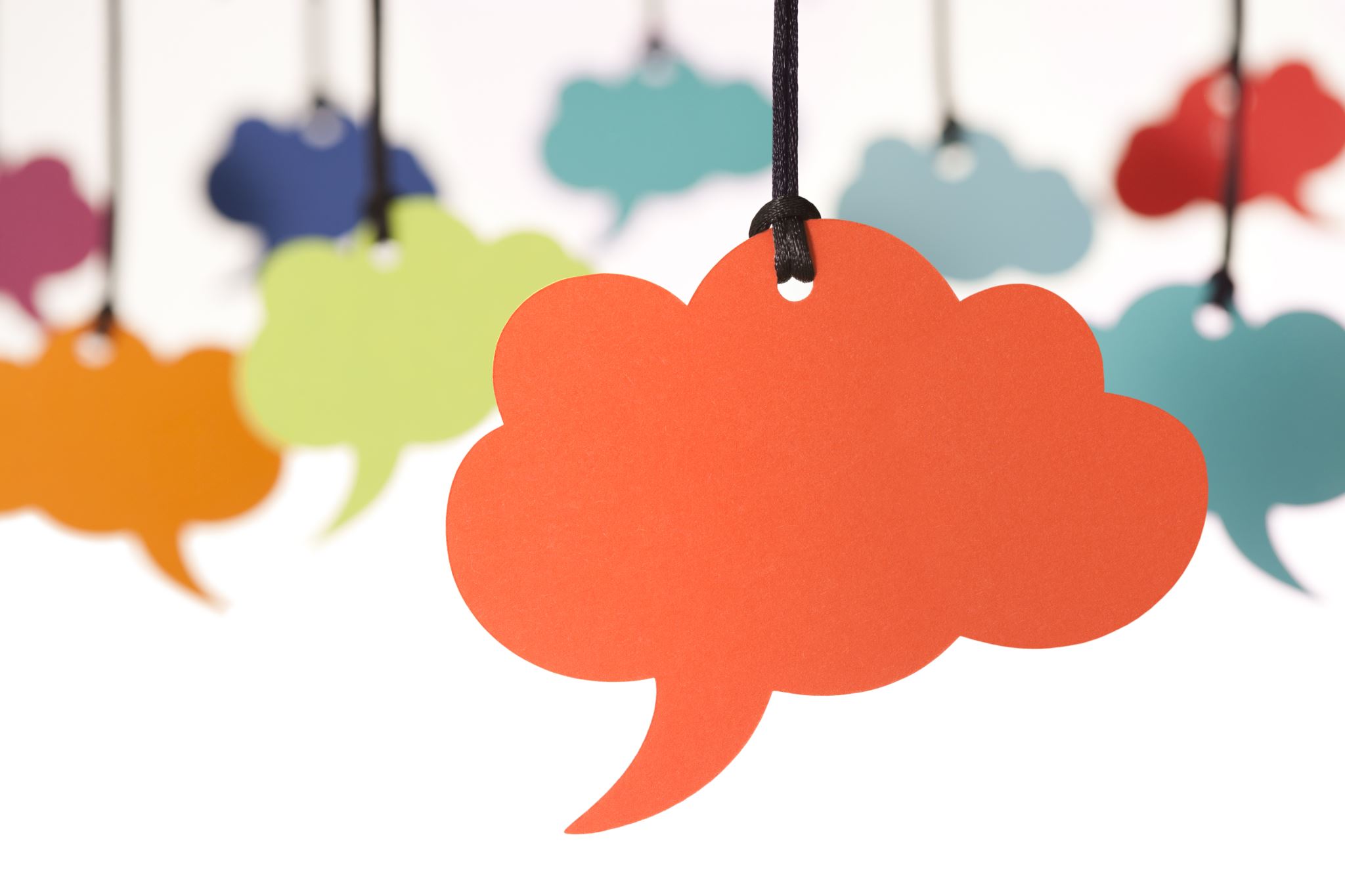 …and then use your wise mind
Internship Application MaterialsAmy E. West, Ph.D.Internship Training DirectorUniversity of Southern California/Children’s Hospital Los Angeles
Most Important!
CV

Personal Statement

Cover letter
The Curriculum Vitae
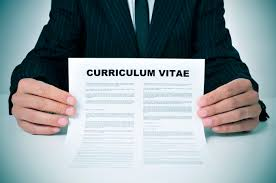 CV Tips -- Do
Tailor it to the type of internship (e.g., clinical vs. clinical science)
Describe awards
Describe responsibilities for practica and research projects
Publications – be clear about published vs. in press or under review, and peer review vs. non-peer review
PROOF it!  (the importance of this cannot be overstated)
Make it easy to read and visually appealing
Use bolding, caps, font, etc. to make it easy on the eye and highlight important parts.  Include spaces!
Be concise, consistent with tenses and style, good grammar; use active voice; use psychological jargon cautiously
Ask peers and mentors for examples
Include volunteer service (will speak to your character)
CV Tips – Don’t
Don’t pad it
Don’t include courses you took or conferences/workshops attended (with no presentation)
Leave off undergraduate accomplishments unless really impressive (Rhodes scholar)

Don’t get too personal 
Leave off hobbies, marital status, children, other jobs not relevant to psychology

Don’t worry about length – there are no rules

Don’t try to be “cute” or humorous
Vita Checklist
Name and contact information: work, home, address, phone, email
Education, including degrees, places, and dates
Dissertation topic, advisor
Licenses/certifications
Honors, scholarships, fellowship, or awards
Professional Experience
Teaching, research, or clinical experience
Publications
Professional or academic presentations
Professional organization memberships
Volunteer/service work
Personal Statement
Basic Structure
What are your short and long term professional goals? 
Immediate, 5-10 year and ultimate long term plans?
How did these goals develop?
Specific or personal challenge?
How have you already begun to lay the foundation for these goals?
Activities? 
How does this internship fit into these goals? 
Skills and knowledge?
Personal Statement - Do
Define a central idea
Tell the story (what happened)
Tell what you learned (what you got out of it)
Tell how what you learned applies to success in [the internship] (why it matters)
Highlight your strong points; include interests and goals
Be truthful 
Write from the heart
Be positive but avoid excessively altruistic statements (e.g., “I just want to help people.”).
Personal Statement – Don’t
Quote other people
Use clichés
Use altiloquent vocabulary
Negative comments and excuses
Be too candid. For example, avoid references to your mental health. Avoid providing excessively self-revealing information
Use inappropriate humor, attempts to appear cute or clever, and references to religious issues or politics
Adapted from: http://users.clas.ufl.edu/msscha/psych/personal_statement.html https://psych.iupui.edu/sites/default/files/guidetowritingapersonalstatement_1.pdf
Cover Letter
Basics
Cover letters are 1-2 page documents
Introduce yourself to the program director
Argue why you would be a good fit for the internship
Fill in places your curriculum vitae cannot describe
Further explain other aspects of your curriculum vitae 

APA emphasizes that you should:
Show you are a good fit
Get past the gatekeepers
Customize
Mind the details
Don't get too personal
Cover letter Structure
Opening paragraph: Clearly state why you are writing. Give a brief introduction of yourself and your status, e.g. “I am completing my PhD in [department or field] and I expect to finish [or defend, or graduate] in [Month, Year]. You could add to this sentence, the name of your dissertation or the topic of your research, as well as the name of your advisor. 
Middle paragraphs: You should have several paragraphs that elaborate on how your research and other experiences in graduate school that have prepared you for the internship as it is described. Describe how your research and clinical activities have led you here. In order to stand out from the potentially long list of applicants, you will need to make a coherent argument for why you are a good fit. What kind of contribution will you make to their program? How will you fit in? Make sure you are writing for your target audience. 
Closing paragraph: Indicate that your CV and other supporting documentation are enclosed. Express interest in speaking with the addressee further in a personal interview. Thank them for their time and consideration.
Cover Letter -- Do
Address the specific internship materials
Speak to the specific needs of the organization
Highlight key words from the materials
Show your passion
Keep the letter concise
Focus on demonstrating match
Thank your reader
Proofread!
Cover letter – Don’t
Reiterate your curriculum vitae
Have a boring opening statement
Ramble
Use jargon
Underestimate the importance of a good cover letter
Interviewing 
for 
Internship
Tina Goldstein PhD
Co-Director, Predoctoral Psychology Internship Program
Western Psychiatric Hospital, University of Pittsburgh Medical Center

SSCAP Internship Webinar
July 29, 2021
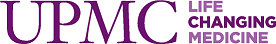 Western Psychiatric Hospital
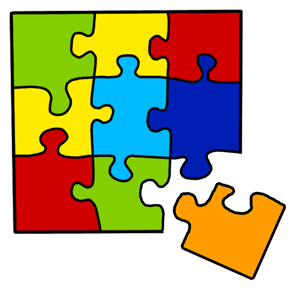 It’s all about the FIT!
What kind of career is this site preparing interns for?

How does the site fit with your own career goals?

Consider the environmental culture 
and the individuals you meet
[Speaker Notes: Consider whether these are the types of people you want to be working with and learning from]
The Interview:  Basics
Be yourself
Stay calm
Present yourself professionally
Convey (genuine) enthusiasm
We want to know you!
The best interviews are conversations 
	(…and don’t forget that they’re still interviews)
Practice! (really, practice)
The Interview: Tips for Preparing
Do your homework!
Know the site
	tracks
	rotations
	size
	sites
	requirements
	timeframe
Ask informed questions (come prepared with questions…)
Take notes afterward
Thank you notes / emails
The Interview: Commonly Asked Questions
General
Why are you interested in this site?
What can you bring to this internship?
What are your long-term career goals?
Where do you see yourself in 2/5/10 years post-internship?

Clinical
Describe a recent clinical case that went well.
Describe a clinical case that presented a challenge for you.
What have you done in your training to further your knowledge 
	about diversity, equity and inclusion?

Research
Tell me about your dissertation.
Where does research fit into your career aspirations?
Who would you be interested in working on research here?
Questions for Current Interns at the Site
What is a typical work day like?
What are the expectations for billable/supervision hours?
How does your experience match with what you expected?
What is your experience with faculty/supervisors/trainees?
What are the program's strengths and weaknesses?
To what extent do you feel supported?
How does the program approach cultural humility training?
What is it like living in [CITY]?
Thank you!













I welcome your questions…
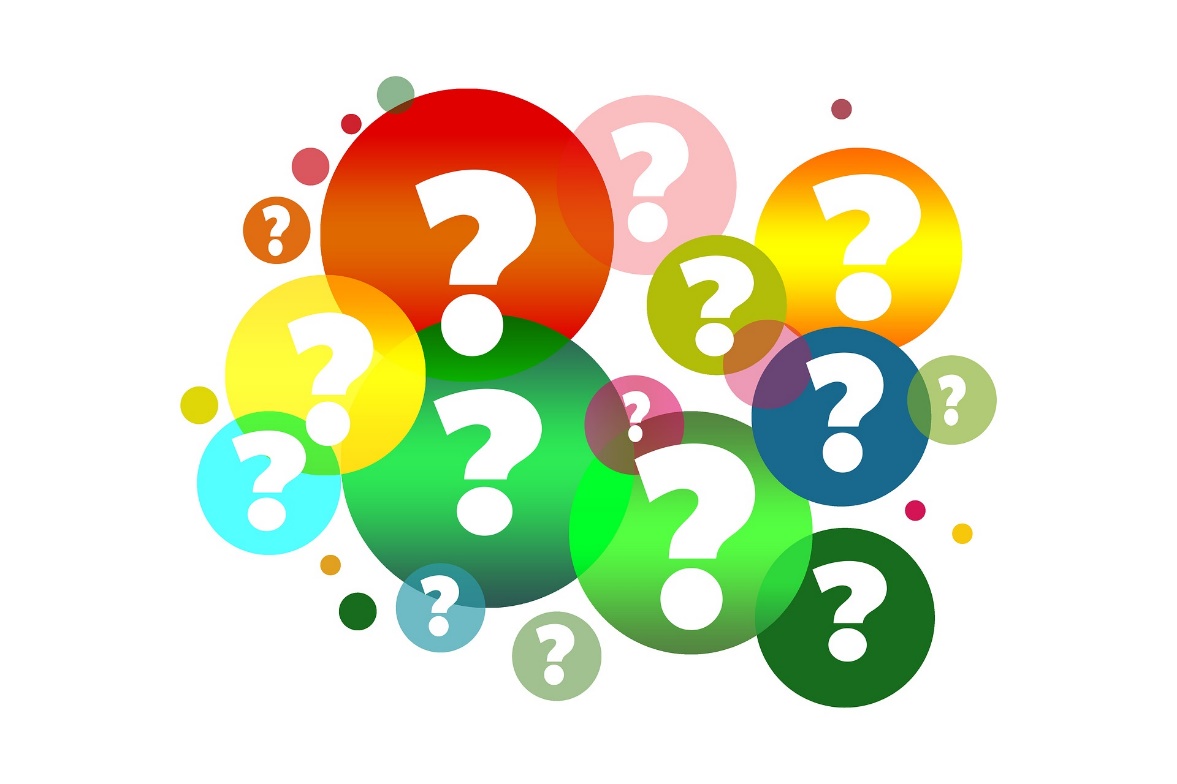 Applying for Internships: The Student Perspective
Kaley Curtis
Graduate Institution: University of California, Berkeley
Predoctoral Internship: Children’s Hospital Colorado
Sharon Shih, MA 
Graduate Institution: Georgia State University
Predoctoral Internship: Children’s National Hospital 
Postdoctoral Fellowship: Whole Bear Care: Integrated Behavioral Health Services, Children’s National Hospital
Our Backgrounds
Kaley
Applied to internship: Fall 2020 (during Covid) 
Practicums: Peds psych & neuropsych in a children’s hospital
Types of programs applied to: Academic medical settings (pediatric psychology, health psychology)
Wants: Pain focus, diverse patients, opportunities to develop Spanish

Sharon
Applied to internship: Fall 2019 (pre-Covid) 
Practicums: Peds psych & neuropsych in a children’s hospital 
Types of programs applied to: Academic medical settings (pediatric psychology, integrated primary care rotation available, research possible but not necessary)
Wants: Diverse patient population, Central or Eastern time zone
[Speaker Notes: Year of application
Type of sites applied to 
Geographic restrictions or other things we looked for]
Big Picture
Fit is real, and it is important!
Take care of yourself
It’s only one year…. And… 
This is just as much an opportunity for them to get to know you as it is for you to get to know them 
Phase II is not the end of the world
Application Tips – Task List
Create an APPIC account
 Register for the Match 
 Sign up for the APPIC Intern Network listserv
 Set Training Goals (and revise) 
Make a list of sites 
Ask letter writers 
Check hours
 Request transcripts 
 Write essays 
Write cover letters 
Update CV 
Gather supplemental materials 
Have others review your essays, cover letters, CV
 Submit!
[Speaker Notes: When to start looking at sites
When to have a final(ish) site list
Reaching out to letter writers 
Making sure hours are correctly tracked
Essays
Cover Letters
Requesting Transcripts 
Gathering supplemental materials 
Getting people to review your materials 

SITES - any other ways of finding sites? What to look for, how many, etc., due date, supplemental materials 
LETTER WRITERS – ASK EARLY ask if they are willing and what materials they need or want to write an exemplary letter, and when they need it by. Can use the standard reference form to structure the information you provide
HOURS – make sure your hours are accurate and categorized by the APPI (e.g., CL, age, sex, assessments, etc.) 
ESSAYS
LETTERS
REVIEWERS – have a variety of individuals review but not so many that it becomes overwhelming]
Training Goals & Site List
Start thinking about your training goals now (these will go in your cover letters and be key in your interviews)
E.g., Delivering and disseminating evidence-based interventions for children in medical settings; Ensuring that treatments are responsive to the cultural backgrounds and individual experiences of patients and their families
Read brochures of training sites & use their offerings to tweak your goals (this is an iterative process)
Another way to think about training goals: training you need now to be the clinician/researcher you want to be in 5 years
Use a variety of search terms on the AAPIC directory so you can funnel your search – starting wide, then narrow
Can also look at site lists gathered by professional organizations
Letter Writers, Hours, & Transcripts
Letter Writers
Ask early
Ask what information they need from you and by when
Site list with deadlines, CV, cover letter, essays, copy of past evaluations 
Use the standard reference form as a guide for the type of information they might need (e.g., overview of work together, internship and professional goals, areas of growth, strengths to highlight at writer’s discretion) 
Try to send the APPI requests in batches
Hours
Make sure the way you tracked your hours align with the APPI categories and give yourself time to complete the APPI
Transcripts
Double check that your grades and status are entered in accurately 
Request early
Essays, Cover Letters CV
Essays and cover letters require a lot of drafts. Tailor essays to sites.
Choose a few folks to trust as readers. You can get conflicting and confusing advice with too many people weighing in/taking charge
Some people to consider as readers:
Fairly recent internship applicants (they are closer to the process)
A non-psych expert (e.g., partner, strong writer). They can provide advice on persuasive writing, while not getting bogged down in the psychology aspect.
Have a template for cover letters so you can consistently include some important information about you (e.g., background, training goals), while tailoring the letter to how the site’s offerings fit with your background and goals
Update your CV!
Getting Feedback & Supplemental Materials
Getting feedback on your essays
Identify 3-5 individuals to review your essays 
Aim for individuals that would each provide a unique perspective 
Give your readers time to review and provide feedback 
Getting feedback on your cover letter and CV
Identify 2-3 individuals to review a cover letter (template or top sites) 
Identify 1-2 individuals to review your CV 
Supplemental Materials	
Types: Treatment summary, Assessment report, Integrated report
Chose cases that most align with your training goals and the site 
Make sure you have access to reports you plan to include in your application 
De-identify
Interview Tips - Scheduling
Create a Calendar with all possible interview dates 
Check email regularly (create email response template) and have phone handy for interview offers
Schedule strategically
Interview in December if possible
If in-person: 
Leave minimum one day between trips to account for weather, if possible
Spend time in the region and get to know your location, if possible 
Consider getting TSA pre-check 
Pack in a carry-on
Consider an airline credit card with a points deal
[Speaker Notes: Practice with people that you don’t know at your school or with professors that make you nervous. My practice interview with my advisor was by far the hardest/ scariest and it set me up well]
Interview Tips
Practice!
Solidify your “elevator pitch introduction” 
What are the top 5 things you want to make sure the site knows about you?
Practice with a variety of individuals  
Use your cover letter as your study guide and make a list of quick facts from the brochure to review before. Take advantage of the site overview presentation at the beginning of the interview day. 
Prepare for both structured and unstructured interviews
Have generic and site-specific questions to ask
Some sites have a “social” so be prepared for more informal interactions
Some sites are known for case studies so be aware
[Speaker Notes: My categories were Fit, Training experience and Location on a 10 point scale 


Take detailed notes after interviewing at each site or audio record your thoughts]
Interview Tips
Take advantage of time with current interns
Ask about: 
Hours, Telehealth options, Day-to-day schedules
Support for professional development
Cost of living, the location
What they wish they had known
Get their email addresses for follow-up Qs
Talk with other interviewees – these will be your colleagues and potentially co-interns! 
Send thank you emails, as appropriate
Take detailed notes after interviewing at each site, or audio record your thoughts when you have a fresh impression 
Give your sites numerical rankings based on your own categories 
Rank with your gut
COVID Considerations
A lot of interviews may be virtual, prepare for both options
If you can/ feel comfortable visit the site in person 
Get a sense of what it was like for the current interns 
Did they do telehealth? Were they able to get their hours? 
Leave policies? 
Take COVID into account at all steps
[Speaker Notes: Lots of things happen and I had virtual interview when I planned to be in person 

Make sure you know your schools hours requirements and the requirements of the state you want to get licensed in 

Important to consider what it would be like if everything was closed/ you had to WFH]
Resource list:
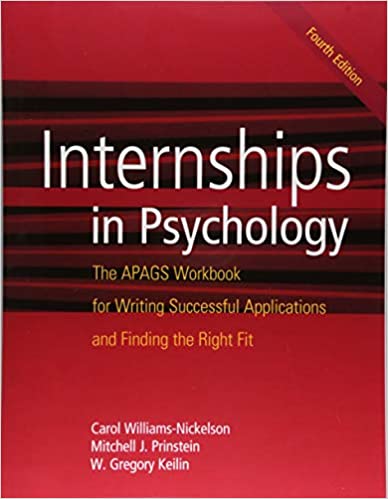 Internships in Psychology - Amazon Link
Questions?Still have questions?  Please post them on the SCCAP Listserv to continue the community discussiondiv53@lists.apa.org